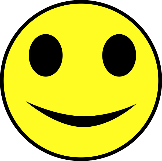 Average: 62
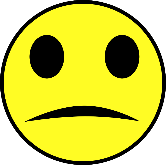